Реализация мероприятий ФЦПРО на 2016 - 2020 годы в Кабардино-Балкарской Республике
Анзор Борисович Машуков,
И.о. директора  ГБУ КБР 
«Центр мониторинга и статистики образования» Минобрнауки КБР
ФЦПРО на 2016-2020 годы
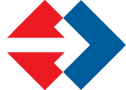 ФЦПРО на 2016-2020 годы ориентирована на наиболее проблемные зоны системы образования
Задачи ФЦПРО на 2016-2020 годы
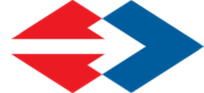 Цели ФЦПРО на 2016-2020 годы
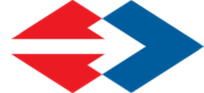 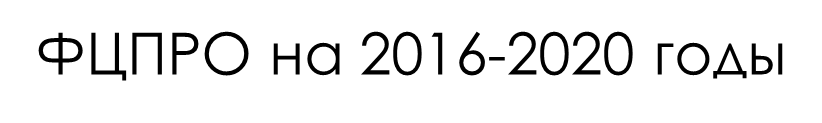 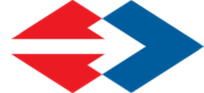 В рамках ФЦПРО на 2016 - 2020 годы будут реализованы комплексные проекты, которые включают разработку моделей для решения задач федеральной образовательной политики на уровне образовательных организаций, муниципалитетов, субъектов, апробацию этих моделей и их распространение на все образовательные организации, муниципалитеты и субъекты
Мероприятие   5.1.  «Развитие национально-региональной системы независимой оценки качества  общего образования  через реализацию пилотных региональных проектов и создание национальных механизмов оценки качества»
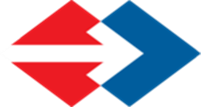 Направления  проекта
«Развитие технологического обеспечения процедур оценки качества образования, в том числе: материально-техническое оснащение РЦОИ, ППЭ»
Создание  региональных оценочных инструментов для проведения внутрирегиональногоанализа оценки качества общего образования»
Распоряжение Правительства РФ 
от 29.12.2014 года № 2765 «Концепция Федеральной целевой программы развития образования на 2016-2020 годы»

Постановление Правительства РФ от 23.05.2015 года  № 497 
«О Федеральной целевой программе развития образования на 2016-2020 годы»
Нормативно-правовые документы  РФ
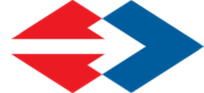 Соглашение от 10.06.2016 года № 10 между Федеральной службой по надзору в сфере образования и науки  и  Правительством КБР  «О предоставлении субсидии из федерального бюджета бюджету Кабардино-Балкарской Республики на финансовое обеспечение мероприятий Федеральной целевой программы развития образования на 2016-2020 годы» 
Приказ Министерства образования, науки и по делам молодёжи КБР от 30.06.2016 года № 759 «О порядке расходования средств субсидии из федерального бюджета  и республиканского бюджета КБР, направленных на реализацию мероприятия 5.1. «Развитие национально-региональной системы независимой оценки качества образования» ФЦПРО  на 2016-2020 годы в КБР»
Приказ Министерства образования, науки и по делам молодёжи КБР от  30.06.2016 года  № 761 «О реализации мероприятия  5.1. «Развитие национально-региональной системы независимой оценки качества образования через реализацию пилотных региональных проектов и создание национальных механизмов оценки качества» ФЦПРО  на 2016-2020 годы в КБР в 2016 году»
Приказ Министерства образования, науки и по делам молодёжи КБР от14.11.2016 года № 1420 «О проведении внутрирегионального анализа оценки качества основного общего и среднего общего образования в образовательных организациях Кабардино-Балкарской Республики»
Нормативно-правовые документы КБР
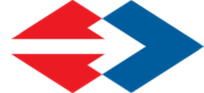 Мониторинг по технической оснащенности РЦОИ и  ППЭ для организации, подготовки и проведения ЕГЭ с использованием технологии печати и (или) сканирования
Цель мониторинга:
 обеспечение РЦОИ и ППЭ необходимыми материально-техническими средствами для проведения ЕГЭ в Кабардино-Балкарской Республике  
Инструмент мониторинга:
 анкета
Результаты анкетирования по технической оснащенности РЦОИ  для организации, подготовки и проведения ЕГЭ
План работы рабочей группы для выполнения работ по направлению «Развитие технологического обеспечения процедур оценки качества образования, в том числе: материально-техническое оснащение РЦОИ, ППЭ»
ПЛАН-ГРАФИК
проведения мероприятий государственной программы 
Кабардино- Балкарской Республики
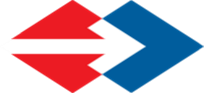 ОснащениеРЦОИ за счет средств субсидий федерального бюджета
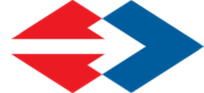 Оснащение ППЭ за счет средств субсидий федерального бюджета и софинансирования из бюджета КБР
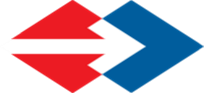 Перечень компьютерной и периферийной техники
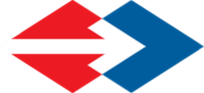 Реализация мероприятия 5.1. по направлению   «Развитие технологического обеспечения процедур оценки качества образования, в том числе: материально-техническое оснащение РЦОИ, пунктов проведения экзаменов»
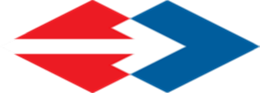 По направлению «Развитие технологического обеспечения процедур оценки качества образования, в том числе: материально-техническое оснащение РЦОИ, пунктов проведения экзаменов» заключён контракт 27.09.2016 года на поставку оборудования на сумму 9170280 руб., в том числе из средств федерального бюджета - 7128090 руб., из средств регионального бюджета - 2042190 руб. В соответствии с условиями контракта была осуществлена поставка оборудования для РЦОИ 10 единиц компьютерной техники на сумму 763.590 рублей, для 26 пунктов проведения государственной итоговой аттестации по образовательным программам среднего общего образования в КБР 512 единиц оборудования на сумму 8.406. 690.00 рублей.
Данное оборудование было передано по Акту ответственного хранения руководителям образовательных организаций, на базе которых организуются пункты проведения единого государственного экзамена (ППЭ) в соответствии с «Порядком передачи оборудования, приобретенного в рамках реализации мероприятия 5.1 «Развитие национально-региональной системы независимой оценки качества общего образования через реализацию пилотных региональных проектов и создание национальных механизмов оценки качества» Федеральной целевой программы развития образования на 2016-2020 годы» Министерства образования, науки и по делам молодежи КБР. Руководители образовательных учреждений, на базе которых организуются пункты проведения единого государственного экзамена, несут ответственность за сохранность и целевое использование передаваемого оборудования в соответствии с действующим законодательством РФ и КБР.
Федеральная целевая программа развития образования 
на 2016-2020 годы
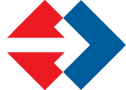 ГБУ КБР 
«Центр мониторинга и статистики образования» 
Минобрнауки КБР

http://kbrcmiso.ru
Телефон: 8(8662)42-76-90